Community Eligibility Provision
Association for Compensatory Educators of Texas
May 6, 2014
Community Eligibility Provision - CEP
Overview of CEP

What is it?

How does it work? 

Who can do it?

When is it available?

What does the school have to do?
Community Eligibility Provision - CEP
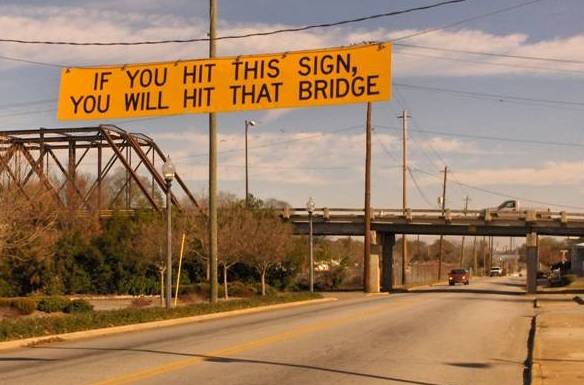 [Speaker Notes: The goal for today is to go from dazed and confused to reasonable certainty.]
Community Eligibility Provision - CEP
Background – What is it?
Section 104a of the Healthy, Hunger-Free Kids Act

Provides an alternative to obtaining household applications for free and reduced price meals 

Offers all students free meals in high poverty schools 

All states are eligible to offer CEP starting in SY ‘14
[Speaker Notes: Just a quick background for where this came from.  The concept being that there would be a way to cut out obtaining household applications in the high poverty districts and schools.]
Community Eligibility Provision - CEP
Participation Requirements – How does it work?

Schools electing CEP must offer lunch and breakfasts at no charge to all enrolled students for a cycle of 4 years.

Schools only count & report total reimbursable lunches and  breakfasts served to students daily.

Schools do not collect household applications for the purpose of identifying students eligible for free and reduced price meals.
[Speaker Notes: That 4 year thing is not an “all or nothing” commitment.  At the end of any program year, the CE can return to non-CEP operation status.  However, the lunch and breakfast thing is a requirement.  The SFA has to serve both and has to serve both at no charge.]
Community Eligibility Provision - CEP
Eligibility Criteria – Who can do it? 

Residential Child Care Institutions are not eligible and may not participate.

The school must have an identified student percentage of at least 40% as of April 1st of the school year prior to implementing CEP.
[Speaker Notes: The 2nd bullet – this can include combinations of schools within an CE.]
Community Eligibility Provision - CEP
Definitions:

Identified Students:  Children who are certified for free school meals without the use of a household application.  Students certified based on documentation of benefit receipt or categorical eligibility as described in 7 CFR part 245 

This is based on the data as of April 1, 2014.  And then each April 1 thereafter.

TXUNPS-Texas Unified Nutrition Programs System-used by schools to apply and submit claims for the National School Lunch and Breakfast Program
[Speaker Notes: A couple of definitions

e.g. directly certified with SNAP, TANF, FDPIR, categorically eligible – migrant youth, homeless, etc  Basically it’s any student that’s qualified for free meals that didn’t get there via and application.]
Community Eligibility Provision - CEP
Definitions continued

Enrolled Students:  Students who are enrolled in and attending schools who have access to at least one meal service daily.  

Worth noting - Students who do not have access to either breakfast or lunch due to the times they are attending school would not be included in the count of enrolled students
[Speaker Notes: Another note – remember the earlier slide on the criteria to participate.  The participating unit has to agree to serve what?  “Both breakfast and lunch”.  So why only one meal here?  It’s because the entity has to serve two meals, but for the student to be counted as enrolled only has to access one meal.  But this does rule out the “virtual campus” enrolled students.]
Community Eligibility Provision - CEP
Basic Timeline:  When is it available?

April 1st  – TDA obtains school level info from CEs and provides guidance on program participation.

April 15th- Schools can start applying when applications open in TX-UNPS.

April 15th – TDA publishes list of eligible schools on Squaremeals.

June 30th – Schools must have completed their application to participate, or they will not be eligible.
Community Eligibility Provision - CEP
Decision time:  What does the school have to do?

Report the identified student and enrollment numbers, by site, to TDA by April 1st.

Analyze the data and business options to decide what would be best for business and best for the CN program.

Fill out the application in TX-UNPS.

Follow the regulations.
Community Eligibility Provision - CEP
Identified Student Percentage 

Identified Student % = 
		# of Identified students 
		Total # of enrolled students with 
		access to NSLP/SBP 

Example:
{500 Indentified Students / 1,000 Total # enrolled }*100 = 50%  - this is the identified student percentage
X 100
Community Eligibility Provision - CEP
CEP Claiming Percentages

Identified student percentage multiplied by a factor of 1.6 equals the % of total meals served reimbursed at the Federal free rate 


The remaining % of total meals is reimbursed at the Federal paid rate 

Any meal costs in excess of the total Federal reimbursement must be covered through non-Federal sources
Community Eligibility Provision - CEP
Where did the 1.6 come from? 

Analysis showed that on average for every 10 identified students there were 6 more students certified based on an income application.

If you multiply the identified student percentage by 1.6 you are approximating the free and reduced price percentage .

This is based on the average and USDA sets the limit.
[Speaker Notes: The last bullet – the local actual rate is not used – the rule calls for the program to use the national average.]
Community Eligibility Provision - CEP
Pop Quiz:

What identified student percent equates to
100% of the enrollment being eligible to claim
meals at the free reimbursement rate?
Community Eligibility Provision - CEP
Pop Quiz:

What identified student percent equates to
100% of the enrollment being eligible to claim
meals at the free reimbursement rate?
62.5%
(62.5 * 1.6) = 100%
Community Eligibility Provision - CEP
The identified student percentage may be determined by:

An individual participating school.

A group (or several groups) of participating schools.

The entire district.
[Speaker Notes: Regardless of the way an CE groups the schools – the calculation stays the same.  If the CE uses a group or the entire CE, you divide the total number of identified students by the total enrollment for the individual school, the sub-group of schools, or the entire District to determine the eligibility percent.

Also, it’s worth noting that all the individual schools within a group or the CE do not have the meet the 40% criteria to be eligible.  As long as the group meets the criteria, then the group qualifies.]
Community Eligibility Provision - CEP
CEP Grouping: Best Practices 
Two reasons to group sites 

Qualify a near-eligible site with an eligible site 
School A: 105/300=35%  Identified Percentage 
School B: 325/500=65% Identified Percentage
Resulting Group: 53.75% Identified Percentage

School C claiming percentage is >100%
When a site’s identified percentage is >62.5%, then group with another site so as not to exceed 100% of meals being reimbursed at free rate.

Pop quiz #2 – in the example above – what is the free claiming percentage for the two schools grouped together?
[Speaker Notes: The 1st is that if you pull two sites together, you can get a site that is not eligible included.  

The 2nd is that for any site that is greater than 62.5% D.C. or categorically eligible, it’s over 100% eligible for free meals, but anything over 100% is wasted.]
Community Eligibility Provision - CEP
CEP Grouping: Best Practices 
Two reasons to group sites 

Qualify a near-eligible site with an eligible site 
School A: 105/300=35%  Identified Percentage 
School B: 325/500=65% Identified Percentage 
Resulting Group: 53.75% Identified Percentage

Pop quiz #2 – in the example above – what is the free claiming percentage for the two schools grouped together?
86%
(53.75 * 1.6) = 86%
[Speaker Notes: So you would claim 86% of the eligible meals served at the free rate and 14% claimed at the paid rate.]
Community Eligibility Provision - CEP
Updating the Claiming Percentages 
A new identified student percentage may be
established each year 
During the 2nd, 3rd and 4th years, the school may select the higher of the identified student percentage from 

The original year’s data, or

They can establish a new percent using the most recent April 1 data.
[Speaker Notes: In other words – the CE can update their data each year.  Doubt you’d want to go down – but if the % increases the CE can update it.]
Community Eligibility Provision - CEP
Procedures – Documentation
Schools intending to elect CEP for some or all schools must

Submit their identified and enrollment student numbers to TDA by April 1.

Submit to TDA their participation documentation by June 30th of the year prior to starting CEP .

Ensure documentation demonstrates school or CE meets the identified student percentage threshold as of April 1st of the prior school year.
[Speaker Notes: Sound easy enough – the challenge is the timeframe between April 1st and June 30th.  That’s the time period that the CE needs to decide if they want to participate and what school, group of schools, or is all schools will participate.]
Community Eligibility Provision - CEP
State Agency Review of the Application 
The State agency must review the CEs documentation to ensure the CE/Group/School 

Meet the minimum identified student percentage 

Participates in both the NSLP and SBP 

Has a record of administering the meal program in accordance with program regulations
Community Eligibility Provision - CEP
New 4 year Cycle

To begin a new 4-year cycle, CEs or schools must establish a new identified student percentage as of April 1 of the fourth year of the previous cycle.

Schools may begin a new 4-year cycle if all eligibility criteria is met.

Schools in year 4 with an identified student percentage of less than 40% but more than 30% may elect for an additional year (a grace year).
[Speaker Notes: Not something we have to worry about for a few years – but worth noting.]
Community Eligibility Provision - CEP
Annual Notification Lists
Each year TDA must assemble lists of schools in the following categories: 

Eligible district wide (identified student % 40% or >) 

Nearly eligible district wide (identified student % greater than 30% but less than 40%) 

Currently operating CEP district wide 

Currently in the 4th year of CEP and eligible for a grace year (less than 40% but greater than 30%)
[Speaker Notes: The 4th one – again, not something we have to worry about for a few years.  We are still working out the process for how we are going to put the data together for the 1st two lists. USDA has given us some options.  The problem is that at the State level, we don’t have access to the school level data on D.C. or categorically eligible numbers. One of the options is to ask the CEs to provide us their data.]
Community Eligibility Provision - CEP
A Few Benefits of CEP 

Increases access to school meals for children in high poverty areas .

Increases overall program participation.

Reduces chance of overt identification.

Eliminates the administrative burden of verification. 

Requires no base year data collection like other provisions do.
Community Eligibility Provision - CEP
Other Child Nutrition Programs 

The CEP free claiming percentage serves as a proxy for free and reduced price certifications. 

May be used when determining school or site eligibility for other Child Nutrition Programs. 

US Dept. of Ed. came out with guidance regarding Title I funding
[Speaker Notes: And for the record – this was all totally supported at the national level by the Dept of Education.   If the District chooses to participate, but has something at the local level that the say still requires obtaining individual level data on F&R eligibility, they are welcome to collect it.  BTU not at the expense of CN program funds.]
Community Eligibility Provision - RESOURCES
Squaremeals.org/CEP
 *TDA Policy Guidance
*FAQS
*Title I Guidance
*State Compensatory Guidance
*Application Instructions
[Speaker Notes: We have provided several handouts – read ‘em.  We will also be providing more info on how TX-UNPS screens will be coded.]
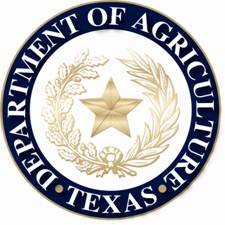 Thank you!
The Texas Department of Agriculture’s Food and Nutrition Division is funded by the U.S. Department of Agriculture, 
Food and Nutrition Service.
 
The U.S. Department of Agriculture prohibits discrimination against its customers, employees, and applicants for employment on the bases of race, color, national origin, age, disability, sex, gender identity, religion, reprisal, and where applicable, political beliefs, marital status, familial or parental status, sexual orientation, or all or part of an individual’s income is derived from any public assistance program, or protected genetic information in employment or in any program or activity conducted or funded by the Department. (Not all prohibited bases will apply to all programs and/or employment activities.)
 
If you wish to file a Civil Rights program complaint of discrimination, complete the USDA Program Discrimination Compliant Form, found online at http://www.ascr.usda.gov/complaint_filing_cust.html, or at any USDA office, or call  (866) 632-9992 to request the form. You may also write a letter containing all of the information requested in the form. Send your completed compliant form or letter to us by mail at U.S. Department of Agriculture, Director, Office Adjudication, 1400 Independence Avenue, S.W., Washington, D.C. 20250-9410, by fax (202) 690-7442 or email at program.intake@usda.gov.
 
Individuals who are deaf, hard of hearing or have speech disabilities may contact USDA through the Federal Relay Service at (800) 877-8339; or (800) 845-6136 (Spanish).
 
USDA is an equal opportunity provider and employer.
27